การดูแลผู้ติดเชื้อเอชไอวีและผู้ป่วยวัณโรค 
โรงพยาบาลเจริญกรุงประชารักษ์
ขนาด 408 เตียง
สังกัดสำนักการแพทย์ กรุงเทพมหานคร
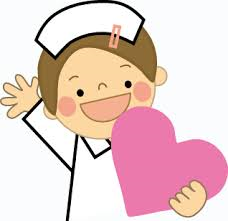 นางสมปอง  พวงแก้ว
ผู้ประสานงานด้านเอดส์ 
ฝ่ายการพยาบาล กลุ่มงานผู้ป่วยนอก
โทร 02-289-7509
E-mail :  puangkaewpong@hotmial.com
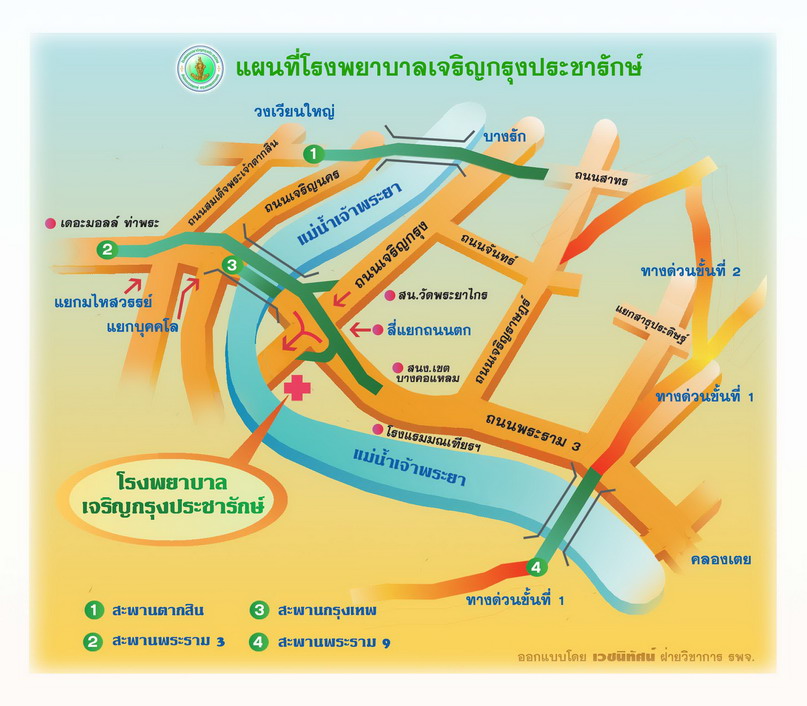 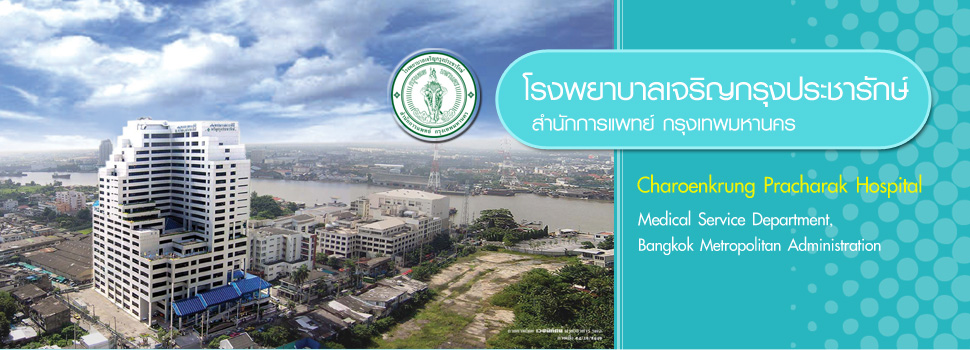 อัตลักษณ์โรงพยาบาล
รับผิดชอบ โปร่งใส ใส่ใจให้บริการ
มีการให้บริการผู้ติดเชื้อเอชไอวี/เอดส์อย่างครบวงจร
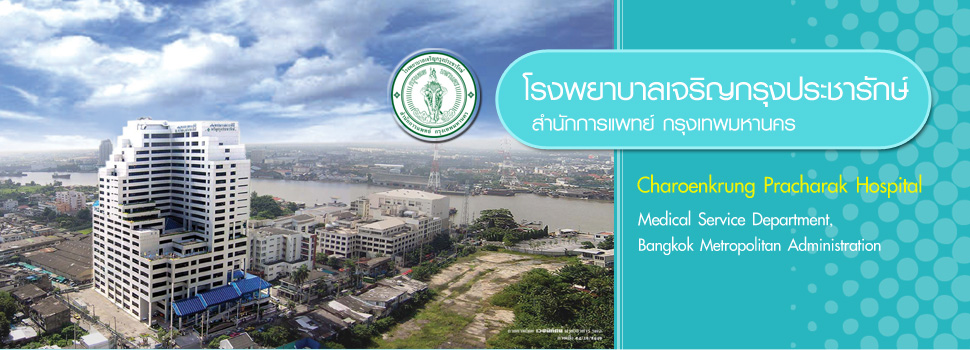 แนวทางดูแลรักษาผู้ป่วยวัณโรคที่ติดเชื้อเอชไอวี/เอดส์
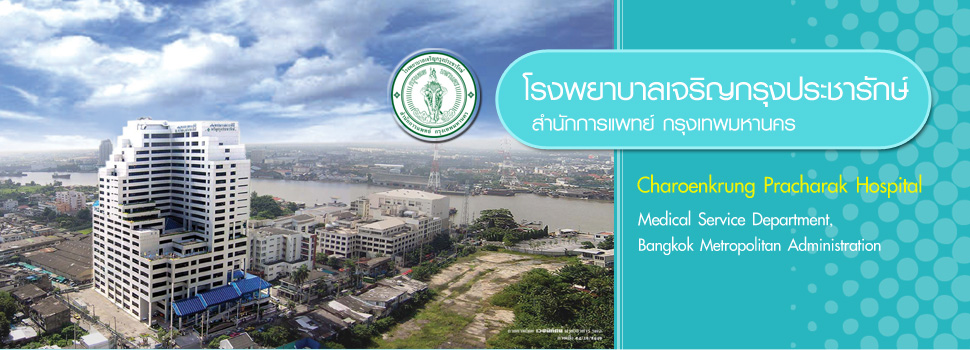 ศูนย์ประสานงานด้านเอดส์
เปิดทำการ จันทร์-ศุกร์ เวลา 8.00 – 16.00 น.
คลินิกสุขภาพพิเศษอายุรกรรม 
เปิดทำการ ทุกวันจันทร์ เวลา13.00 – 16.00 น.
คลินิกวัณโรคและปอด
เปิดทำการ ทุกวันพฤหัสบดี เวลา 13.00 – 16.00 น.
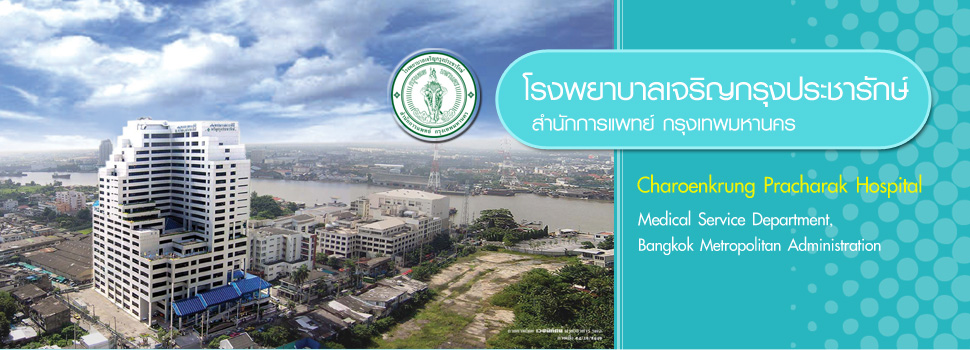 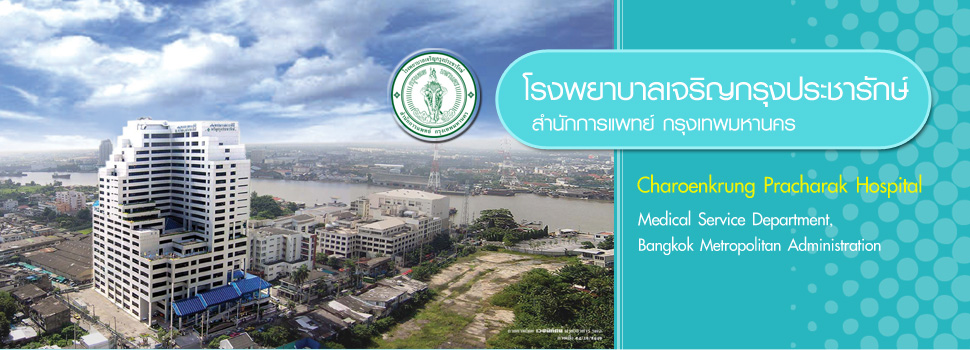 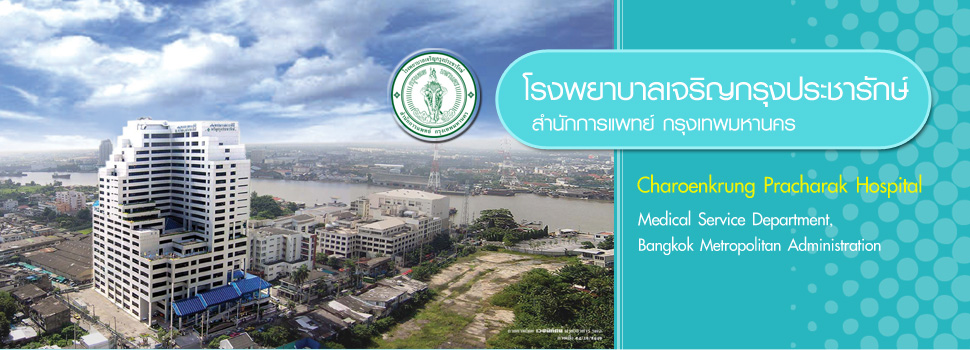 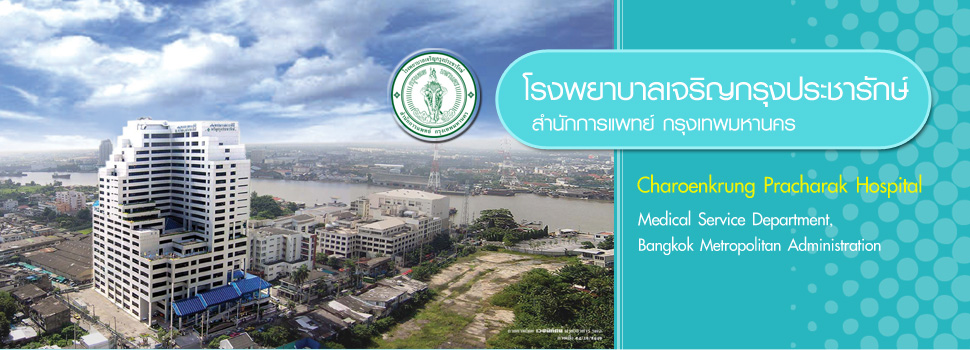 สภาพปัญหา
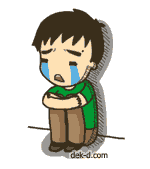 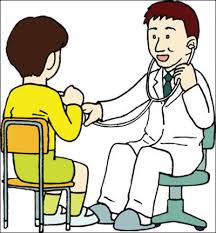 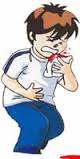 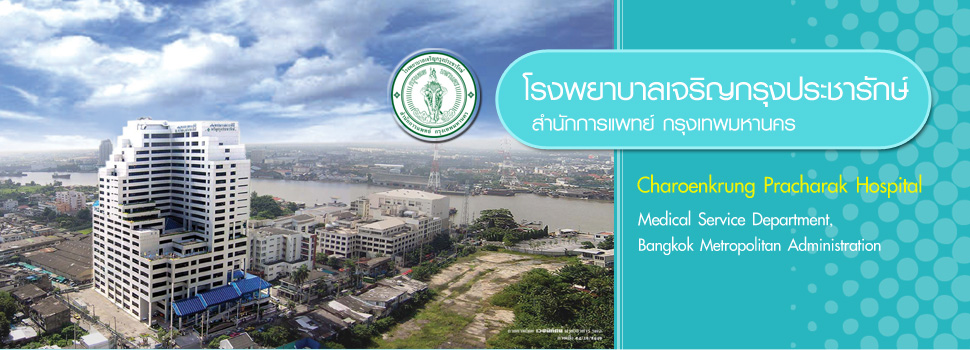 บทเรียนที่ไดรับ
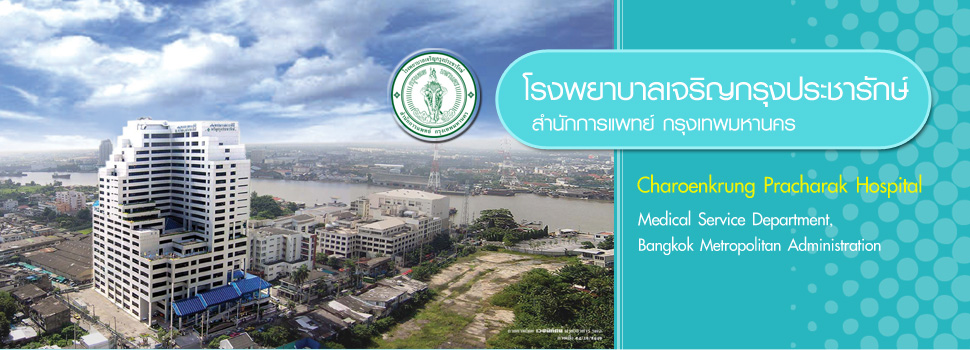 ประเด็นการพัฒนาอย่างต่อเนื่อง
TB/HIV
1. ให้การดูแลรักษาแบบองค์รวม
2. มีระบบการติดตามผู้ป่วยอย่างชัดเจน
3. การป้องกันดูแลรักษาผู้ป่วย TB/HIV อย่างมีประสิทธิภาพ
4. มีระบบการส่งต่อระหว่างโรงพยาบาลกับศูนย์บริการสาธารณสุขอย่างชัดเจน
5. มีการประสานงานระหว่างคลินิก TB/HIV เพื่อการติดตามการรักษาได้รวดเร็วขึ้น
6. พัฒนาระบบการตรวจเลือดเอชไอวีแบบทราบผลในวันเดียว จะทำให้ผู้ป่วย TB/HIV เข้าสู่การรักษาเร็วขึ้น
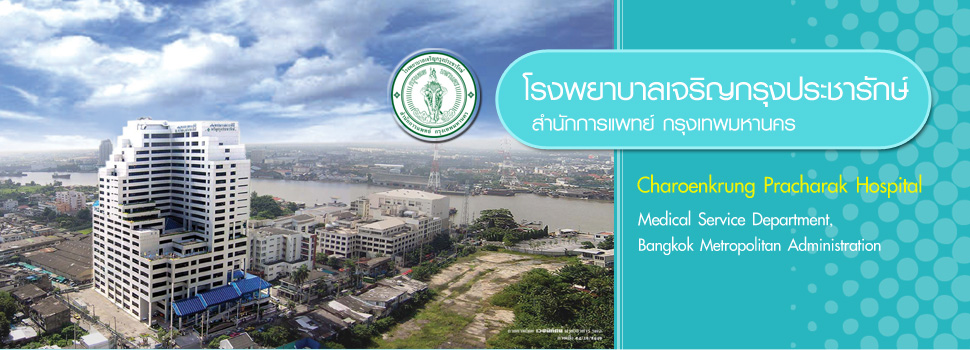 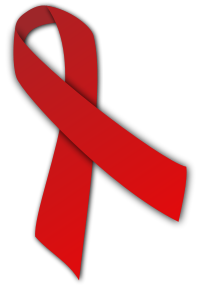 ไม่ติด ไม่ตาย ไม่ตีตรา 
ร่วมยุติปัญหาเอดส์และเพศสัมพันธ์
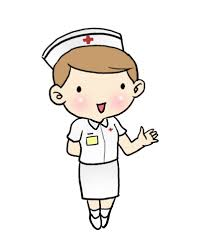 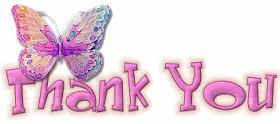